ETIQUETA FÓLDER

FORMATO:1.5 X 16.5 CM

TIPOGRAFIA

CÓDIGO DEL EXPEDIENTE
Graphik Medium 
Tamaño mínimo: 6pt
Color: Pantone Black C 80%
TÍTULO
Graphick Regular
Color: Pantone Black C 80%
1.4 Etiquetas de Folder y Transferencia
CÓDIGO DEL EXPEDIENTE
CÓDIGO DEL EXPEDIENTE
CÓDIGO DEL EXPEDIENTE
CÓDIGO DEL EXPEDIENTE
CÓDIGO DEL EXPEDIENTE
CÓDIGO DEL EXPEDIENTE
CÓDIGO DEL EXPEDIENTE
CÓDIGO DEL EXPEDIENTE
TÍTULO DEL EXPEDIENTE
TÍTULO DEL EXPEDIENTE
TÍTULO DEL EXPEDIENTE
TÍTULO DEL EXPEDIENTE
TÍTULO DEL EXPEDIENTE
TÍTULO DEL EXPEDIENTE
TÍTULO DEL EXPEDIENTE
TÍTULO DEL EXPEDIENTE
PROGRAMA DE 
CALIDAD INSTITUCIONAL 
Y MEJORA CONTINUA
PROGRAMA DE 
CALIDAD INSTITUCIONAL 
Y MEJORA CONTINUA
PROGRAMA DE 
CALIDAD INSTITUCIONAL 
Y MEJORA CONTINUA
PROGRAMA DE 
CALIDAD INSTITUCIONAL 
Y MEJORA CONTINUA
PROGRAMA DE 
CALIDAD INSTITUCIONAL 
Y MEJORA CONTINUA
PROGRAMA DE 
CALIDAD INSTITUCIONAL 
Y MEJORA CONTINUA
PROGRAMA DE 
CALIDAD INSTITUCIONAL 
Y MEJORA CONTINUA
PROGRAMA DE 
CALIDAD INSTITUCIONAL 
Y MEJORA CONTINUA
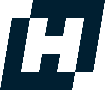 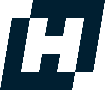 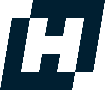 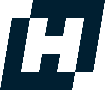 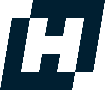 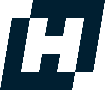 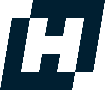 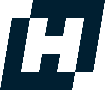 TIPOGRAFIA

CÓDIGO DEL EXPEDIENTE
Graphik Medium 
Color: Pantone Black C 80%
Tamaño mínimo: 6pt


DATOS
Graphick Medium
Color: Pantone Black C 80%
ETIQUETA DE TRANFERENCIA

FORMATO: 19.5 X 12 CM
FONDO:
SUBFONDO:
ÁREA GENERADORA:



SECCIÓN: 1C LEGISLACIÓN
SERIE: 1.C.1.LEYES
SUBSERIE: 1.C.1. ESTATALES 
NO.DE OF. DE TRANSFERENCIA: SADM/12/044/2007
TIEMPO TOTAL DE GUARDA: 12 AÑOS
NO. DE CAJA 1
PROGRAMA DE 
CALIDAD INSTITUCIONAL 
Y MEJORA CONTINUA
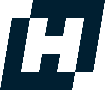 NO. EXP. 12
Fondo:
Subfondo:
Unidad administrativa:
Área generadora:
Sección:
Serie:
Subserie:
Código:
Asunto
Fecha de apertura:      dd mm aaaa
Núm. de expedientes:

Núm. de hojas:
Fecha de cierre:       dd mm aaaa
Fundamento legal:
PROGRAMA DE 
CALIDAD INSTITUCIONAL 
Y MEJORA CONTINUA
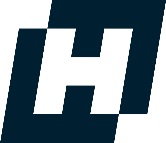 Clasificación de la información
Valor documental primario
Valor documental secundario
Publica

Reservada

Confidencial
Informativo 

Evidencial

Testimonial
Administrativo 

Fiscal 

Legal
Vigencia documental:

En trámite                Años                 Concentración                      Años
Observaciones:
Ubicación física del expediente:
Destino final :
Fecha(s) de consulta
1	dd mm aaaa

2	dd mm aaaa

3	dd mm aaaa
Baja 

Archivo histórico 

Muestreo
CÓDIGO DEL EXPEDIENTE

TITULO DEL EXPEDIENTE
PROGRAMA DE 
CALIDAD INSTITUCIONAL 
Y MEJORA CONTINUA
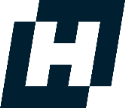 PROGRAMA DE 
CALIDAD INSTITUCIONAL 
Y MEJORA CONTINUA
PROGRAMA DE 
CALIDAD INSTITUCIONAL 
Y MEJORA CONTINUA
PROGRAMA DE 
CALIDAD INSTITUCIONAL 
Y MEJORA CONTINUA
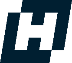 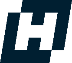 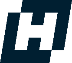 PAPELERÍA
PERSONAL
ARCHIVERO